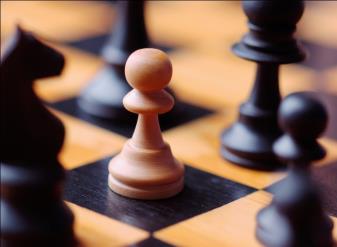 Чемпионы мира по шахматам
«Не зря во все эпохи короли Ценили мудрость шахматной игры. И в жизни пешка может стать ферзём, Ведомая недюжинным умом».
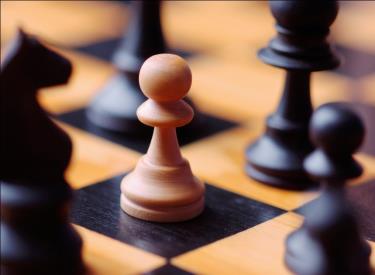 «Наши» чемпионы мира
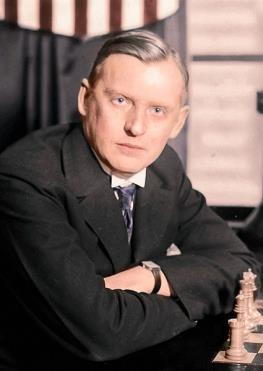 Александр Александрович Алехин -
    русский шахматист, выступавший за Российскую империю, Советскую Россию и Францию, четвёртый    чемпион мира по шахматам. Первый чемпион РСФСР (1920).
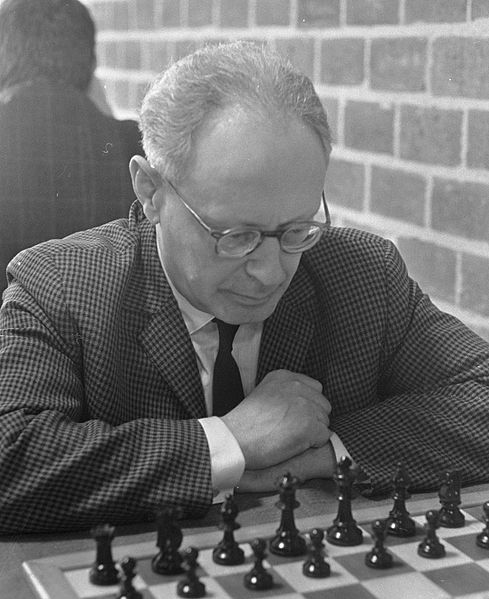 Михаил Моисеевич Ботвинник –
 6-й в истории шахмат и 1-й советский чемпион мира (1948—1957, 1958—1960,1961—1963). Гроссмейстер СССР (1935), международный гроссмейстер (1950) и арбитр по шахматной композиции (1956); заслуженный мастер спорта СССР(1945), 6-кратный чемпион СССР (1931, 1933, 1939, 1944, 1945, 1952), абсолютный чемпион СССР (1941).
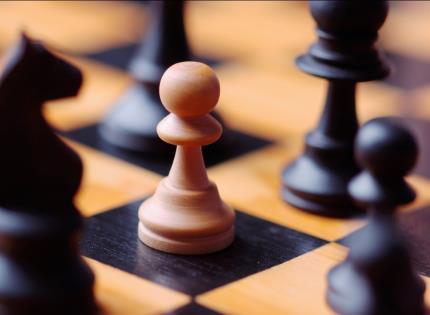 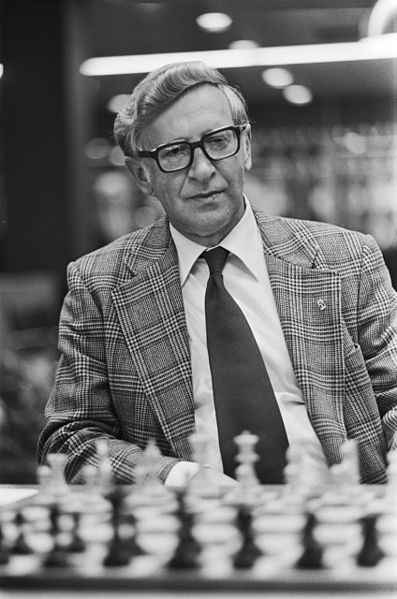 Василий Васильевич Смыслов - советский, позже российский шахматист. 7-й чемпион мира по шахматам (1957—1958). Чемпион СССР (1949). Трёхкратный чемпион Москвы (1938, 1942, 1944/45). Девятикратный победитель Всемирных Шахматных Олимпиад
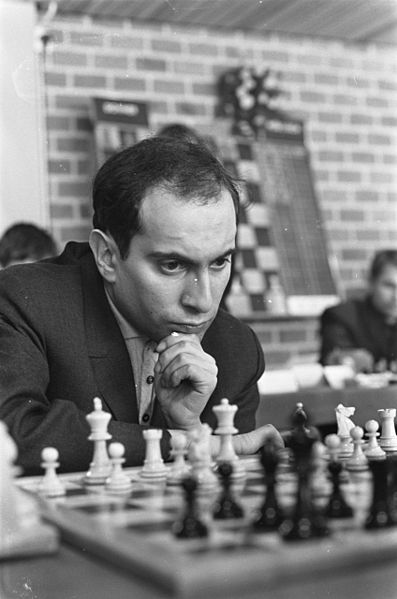 Михаил Нехемьевич Таль -советский и латвийский шахматист, гроссмейстер (1957), 8-й чемпион мира по шахматам (1960—1961).
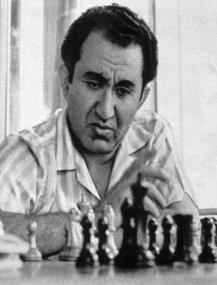 Тигран Вартанович Петросян -советский и армянский шахматист, 9-й чемпион мира по шахматам с 1963 по 1969, международный гроссмейстер (1952), четырёх кратный чемпион СССР
Анато́лий Евге́ньевич Ка́рпов  - двенадцатый чемпион мира по шахматам (1975—1985), международный гроссмейстер (1970),. Трёхкратный чемпион мира по шахматам среди мужчин (1975, 1978, 1981), двукратный чемпион мира в составе сборной СССР (1985 и 1989), трёхкратный чемпион СССР (1976, 1983, 1988)
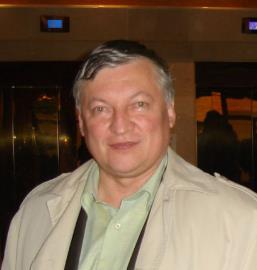 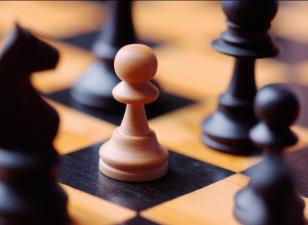 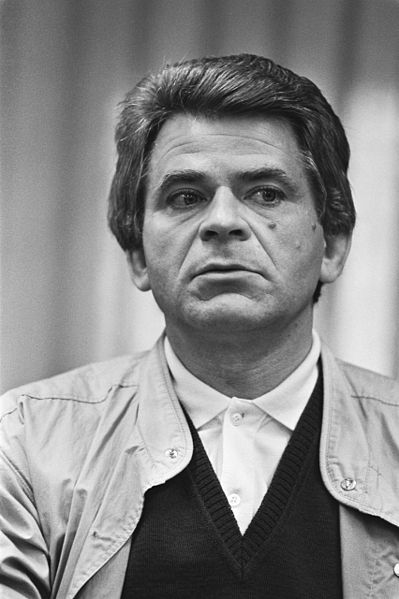 Борис Васильевич Спасский — советский и французский шахматист, 10-й чемпион мира по шахматам (1969—1972). Международный гроссмейстер. Двукратный чемпион СССР (1961, 1973)
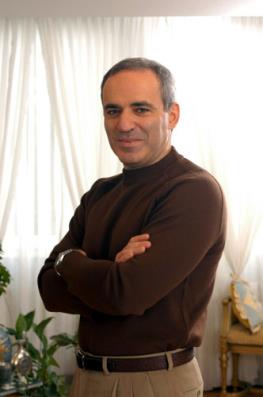 Гарри Кимович Каспаров  - советский и российский шахматист, 13-й чемпион мира по шахматам, шахматный литератор и политик. Некоторые эксперты признают Каспарова величайшим шахматистом в истории. Международный гроссмейстер (1980), заслуженный мастер спорта СССР (1985), чемпион СССР (1981, 1988), чемпион России (2004). Восьмикратный победитель Всемирных Шахматных олимпиад: четырежды в составе команды СССР (1980, 1982, 1986, 1988) и четырежды в составе команды России (1992, 1994, 1996, 2002). Обладатель одиннадцати шахматных «Оскаров» (призов лучшему шахматисту года).
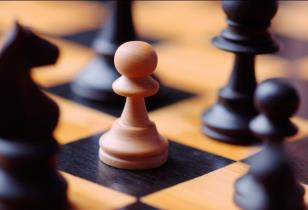 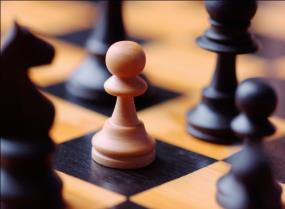 Владимир Борисович Крамник
российский шахматист, чемпион мира по «классическим шахматам» (по версии ПША) в2000—2006, 14-й официальный чемпион мира (2006—2007). В составе сборной России трёхкратный победитель Всемирных шахматных Олимпиад  
    (1992, 1994, 1996), победитель 
    командного чемпионата Европы (1992)и мира (2013). 
    Заслуженный мастер спорта России.
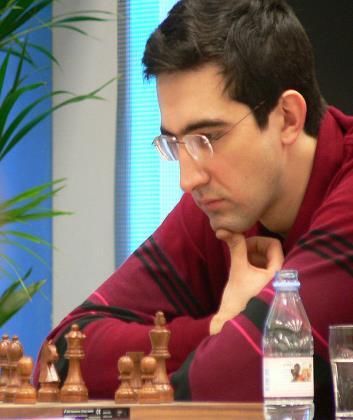 Матч за звание чемпиона мира 2013 года
Матч за звание чемпиона мира по шахматам 2013 года прошёл между Магнусом Карлсеном и действующим чемпионом мира Вишванатаном Анандом в индийском городе Ченнаи. Время проведения матча — c 7 по 28 ноября 2013 года, однако турнир завершился уже 22 ноября победой Карлсена.
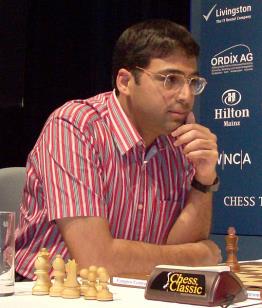 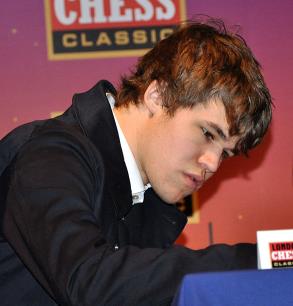 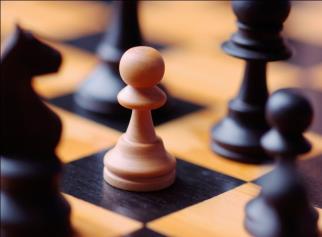 Вишванатан (Виши) Ананд — индийский шахматист,
гроссмейстер (1988), чемпион мира по версии ФИДЕ (2000—2002), 
    15-й чемпион мира (2007—2013).
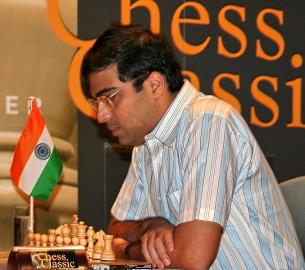 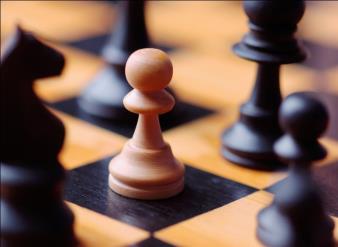 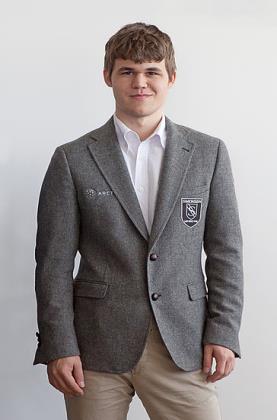 Магнус Карлсен   — норвежский шахматист, 16-й чемпион мира по шахматам (с 2013 года). Один из самых молодых гроссмейстеров мира (стал гроссмейстером 26 апреля 2004 года в возрасте 13 лет 4 месяцев 27 дней, став, таким образом, третьим в списке самых молодых гроссмейстеров мира.